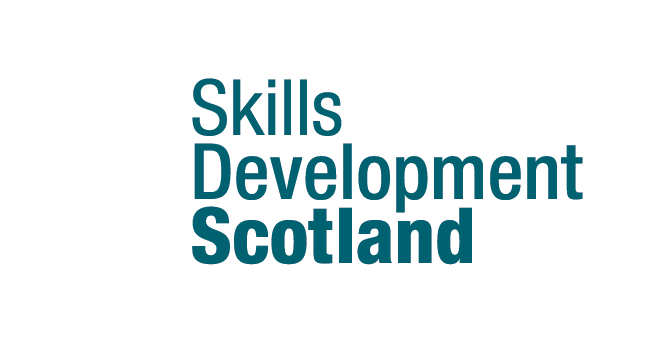 Skills and strengths
Strengths
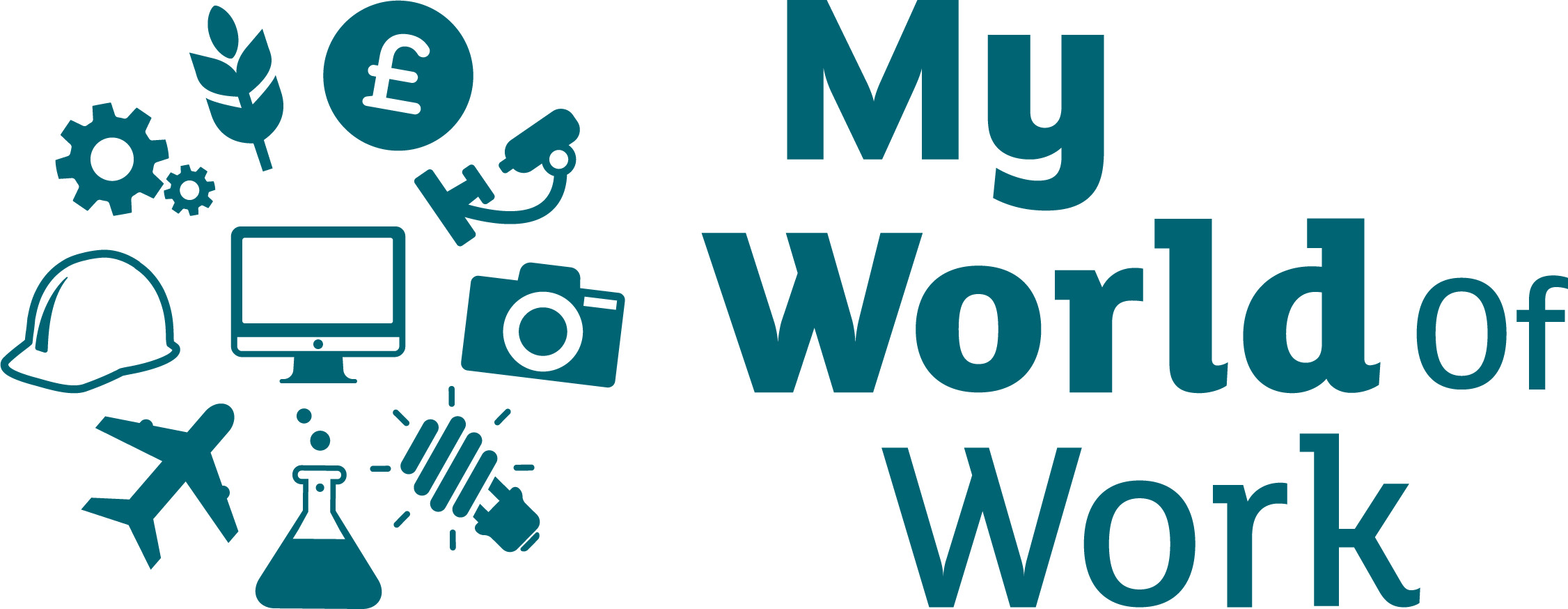 BGE Third/Fourth
[Speaker Notes: Strengths activity

The purpose of this activity is to introduce the concept of strengths and how strengths can be used as a basis for exploring career options, subject choices and making decisions

Introduce the session:

In this activity you will identify things that energise you and discuss what strengths are.

You will then get the chance to go to My World of Work, the careers advice and information web service, and complete the Strengths quiz. The quiz will help you to find out more about your strengths and how they relate to careers and subjects you can study.

NB. Pupils will require a My World of Work account to access the Strengths tool, if they don’t have an account please refer to the My World of Work Registration activity: https://www.myworldofwork.co.uk/my-world-work-registration  or build in time to the Strengths session to complete the registration form.

After completing the quiz there is a suggested follow up session to allow pupils to reflect on the quiz results, research their career suggestions and identify actions relating to the ‘My employability section’ of the report.

Find out more information about the My World of Work Strengths quiz and how to plan your session here:

Strengths: Factsheet https://www.myworldofwork.co.uk/strengths-factsheet
What are my strengths https://www.myworldofwork.co.uk/my-career-options/what-are-my-strengths]
Skills and strengths
Learning intention
 I will learn about my strengths and how to use them to make a decision
Success criteria
I can describe my strengths
I can use my strengths to make decisions
I can use My career options to explore jobs related to my strengths
[Speaker Notes: Learning intention and success criteria 

Go over the learning intention and success criteria with the class.

These can be adapted to suit the needs of your learners and can be used as the basis for discussion with pupils. 

To edit the information on the slide click on the slide and edit the text box.]
Skills and strengths
Activity
Tell your partner about one thing that drains you or you hate doing
Partners take note of body language and how they describe this
Now tell your partner about one thing that energises you or you love doing
Partners take note of body language and how they describe this
[Speaker Notes: Discussing strengths and weaknesses

Arrange group into pairs or cooperative learning groups.

One person should talk about one thing that drains them or they hate doing for two minutes. Observers should take notes on the body language and characteristics of the person talking.

This should then be repeated with one thing that energises them or they love doing.

Discuss findings and differences as a group and emphasise the signs of someone talking about one of their strengths:
 relaxed, but focused and energised
 tone of voice
 phases like ‘I love’ and ‘it just fits’
 authentic, passionate and absorbed
 easy to visualise and explain, rich descriptions
 childhood exemplars likely]
Skills and strengths
What are strengths?
Strengths are things (such as behaviours, thoughts and feelings) that we’re naturally good at and that energise us, for example:
Creativity
Competitive
Pride
[Speaker Notes: What are strengths?

Introduce and discuss the concept of strengths (refer to the Strengths factsheet: https://www.myworldofwork.co.uk/strengths-factsheet) for the strengths referred to in the Strengths quiz.

Clarify any definitions of words/phrases with the group which they still do not understand. 

Discuss that strengths are things you are naturally good at and that knowing your strengths can help you make decisions like what subjects to pick, careers and courses (refer to the What are my strengths article: https://www.myworldofwork.co.uk/my-career-options/what-are-my-strengths)]
Skills and strengths
Strengths quiz
Now you know what strengths are, it is time to take a closer look at your own strengths:
Go to myworldofwork.co.uk and sign into your account
Select the ‘My career options’ tab and click on the ‘Strengths’ box
Take the quiz –  remember, answer as honestly as possible and always go with your gut instinct
Don’t forget to save your results!
[Speaker Notes: Strengths quiz

Strengths is an easy-to-use quiz to help individuals identify their strengths and learn more about themselves. It is designed to help people be aware of and understand their personal strengths, and make decisions about their future. 

Ask pupils to go to My World of Work and complete the Strengths quiz. Pupils will need to register or sign in and then select the ‘My careers options’ tab to access the Strengths quiz 

There are three sections in the quiz, with twenty four questions in each, which ask the individual to indicate how much they agree or disagree with statements relating to:
‘how well I do things’
‘how often I do things’
‘how much I enjoy things’

Each statement should be answered as honestly as possible and pupils should go with their first instinct. There are no right or wrong answers.

The quiz should take between 15 and 30 mins to complete but will vary depending on the group. The quiz can be stopped and saved at any point and returned to at a later date if pupils run out of time.

At the end of the quiz individuals will see their strengths profile, broken down into two areas – ‘strengths that I use often’ and ‘strengths I use less often’. The latter are those strengths that they may not be as aware of and they should be encouraged to try and use them more often.

Results also highlight key strength themes and individuals are given some career suggestions that may help them make the most of their strengths.

Pupils should read through the Strengths report carefully. Suggest that they may also want to discuss the results with a partner.

Pupils should save their results to their My World of Work account. Pupils can also download their report and save a copy on a local drive. NB. Downloadable version not available in Internet Explorer, please use an alternative browser to enable this functionality)]
Skills and strengths
Strengths analysis and review
Read your strengths report carefully
Complete the Review of my strengths worksheet 
Talk to your teacher or class mate if you need a second opinion on what you think your strengths are
[Speaker Notes: Lesson two 

Strengths analysis and review

Ask pupils to access their Strengths report. To access the report pupils should log into My World of Work, go to their account, which they can access at the top of the homepage and select ‘Strengths’. They should then select ‘View my results’.

Hand out the Review of my strengths worksheet (one per person).

Using their Strengths results, ask pupils to complete all sections (listed below) on the worksheet:
 Record the strengths you use often/ less often and reflect on whether you agree or disagree with the results
 Record your career suggestions/ subject choices and put a tick next to the ones you think you would be good at and you would enjoy
 Go to My career options in My World of Work and select ‘View my career suggestions’ to see personalised career suggestions based upon your results
 Research your suggested careers using the job profiles and record information about your two preferred jobs on the worksheet 
 Return to the Strengths report and complete the Review of my employability (the my employability section can be completed in pairs or as a class)

Bring the class back together and ask pupils to share what they found interesting/ surprising from the report and their subsequent research.]
Skills and strengths
Now log on to www.myworldofwork.co.uk to research career and subject choices
[Speaker Notes: Next steps 

As a class, discuss why it is important to choose things that you enjoy and you’re good at when you’re making a decision about your future.

Consider completing the Making decisions activity to look at the career decision making process in more detail.

https://www.myworldofwork.co.uk/making-decisions]